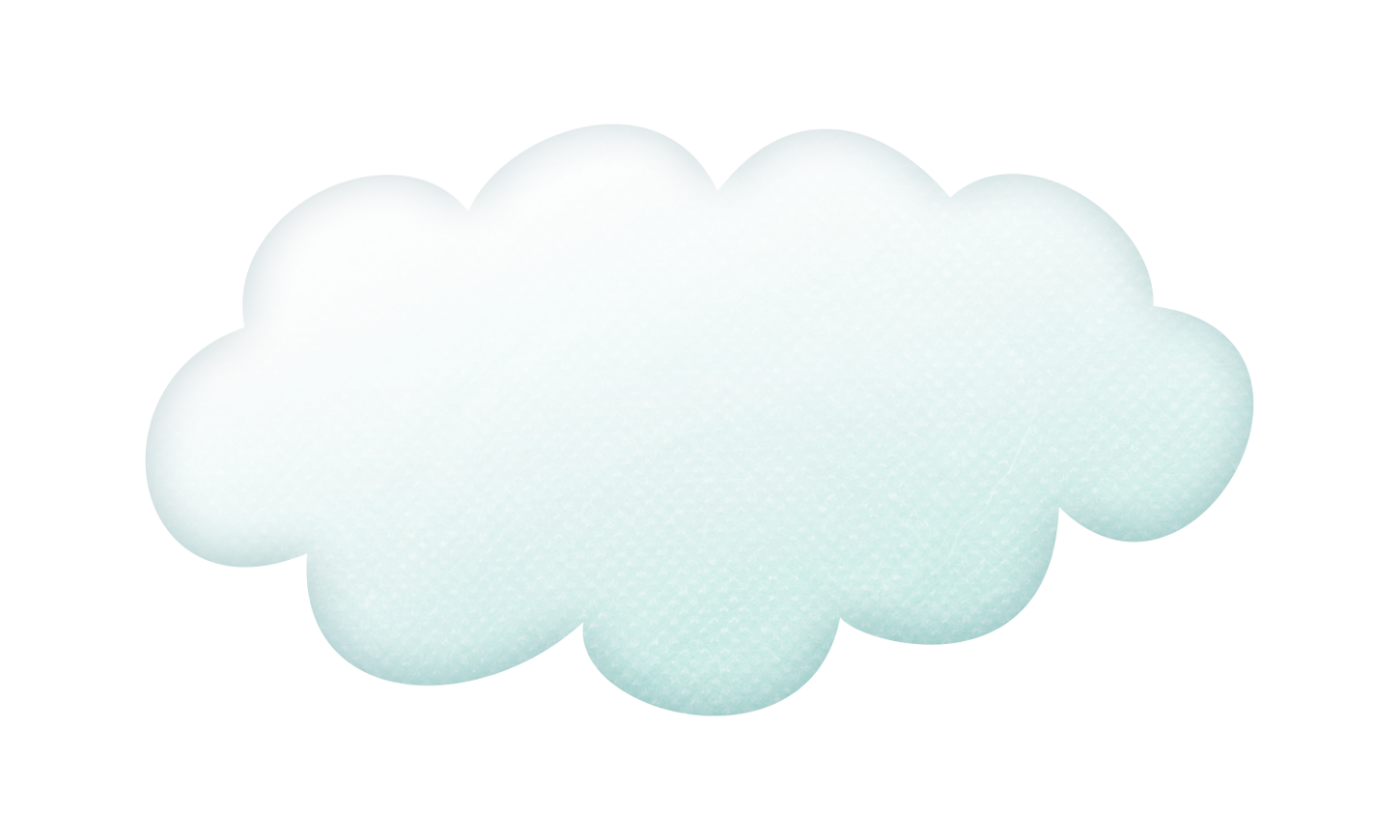 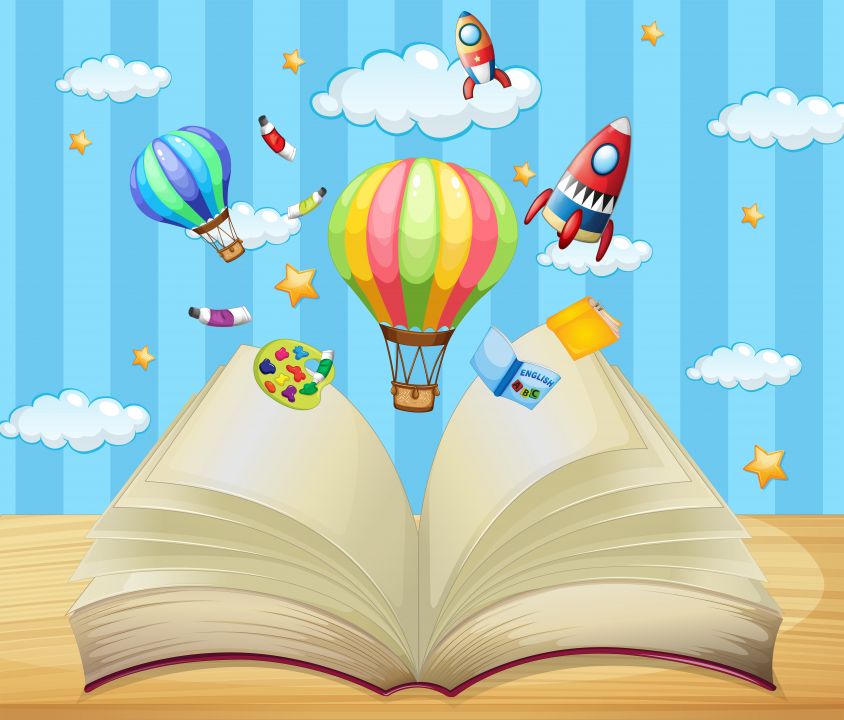 Краевой конкурс «Читающая мама –читающая страна» в 2021г.
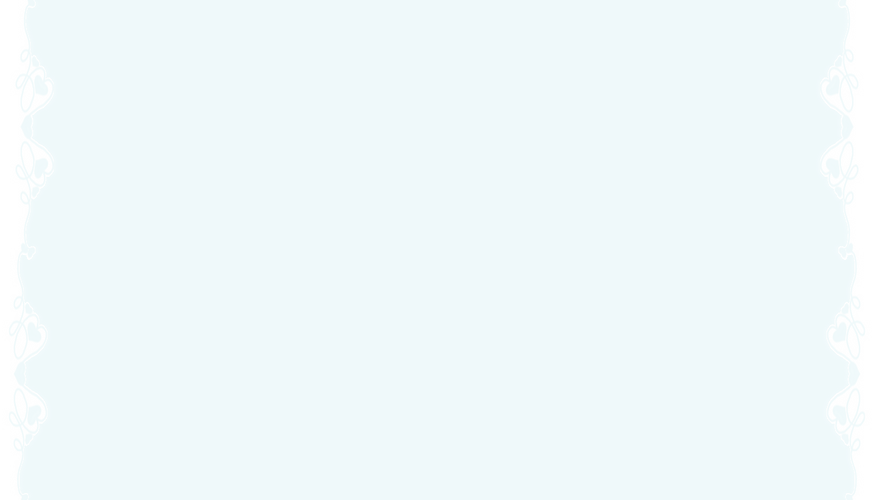 Номинация «Сказки народов мира»
(120 лет со дня рождения А.Барто)
«Книжки про игрушки» 
А.Л. Барто
Участники : 
мама Маринина Надежда Сергеевна, 
ребенок Маринин Роман-воспитанник 
МБДОУ «Детский сад № 17 «Радуга» 
МО Выселковский район
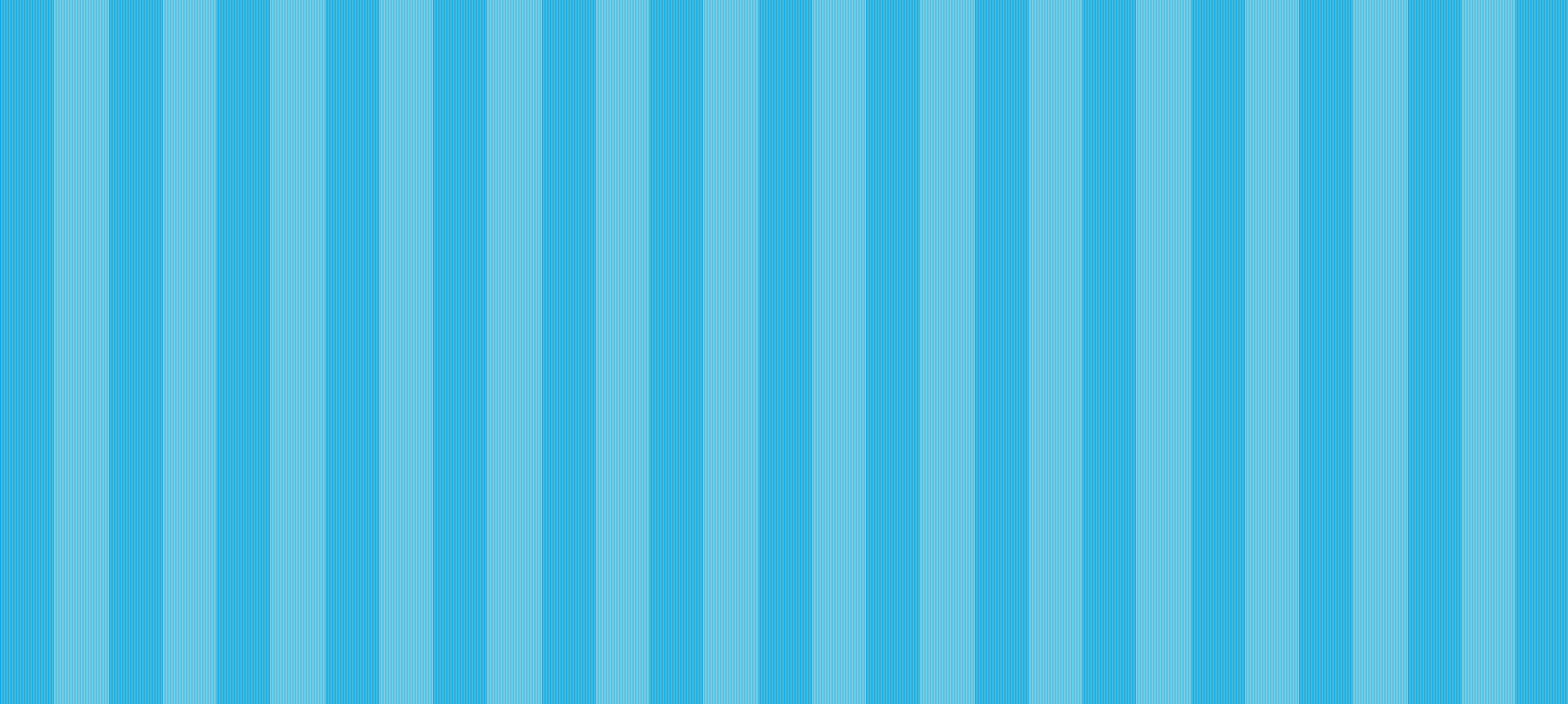 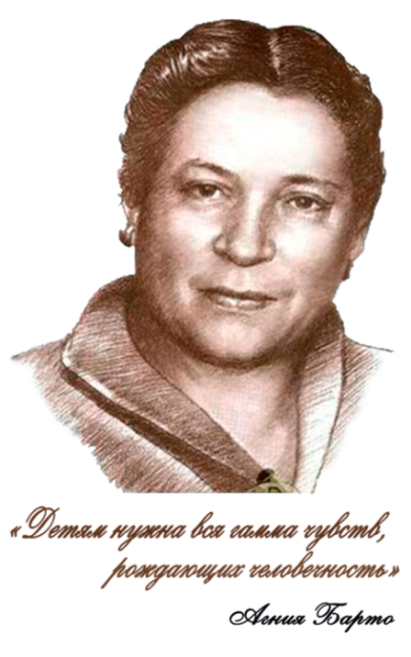 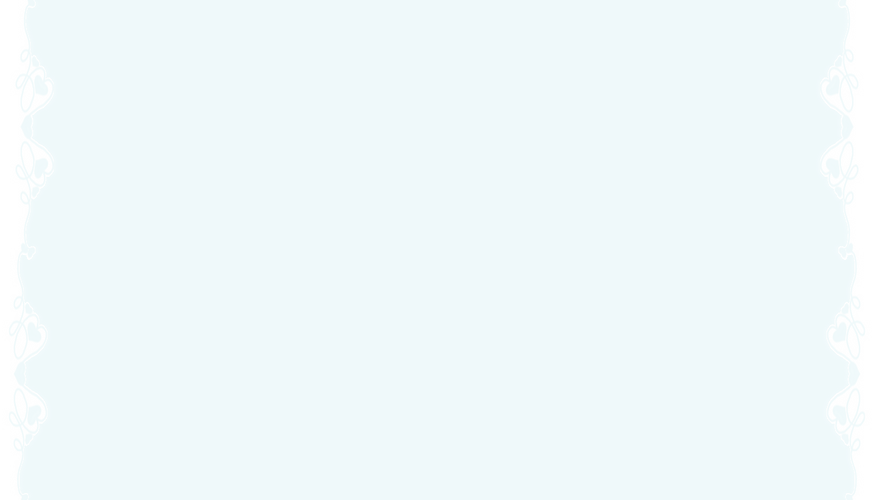 «Детям нужна вся гамма чувств, рождающих человечность»

А. Барто
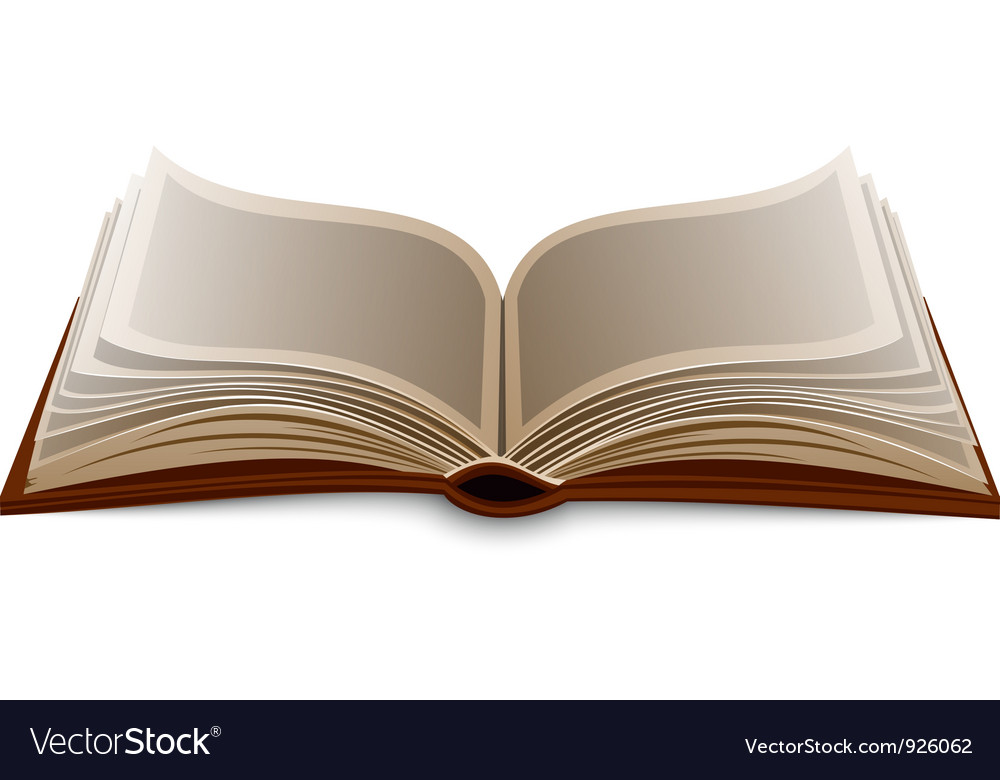 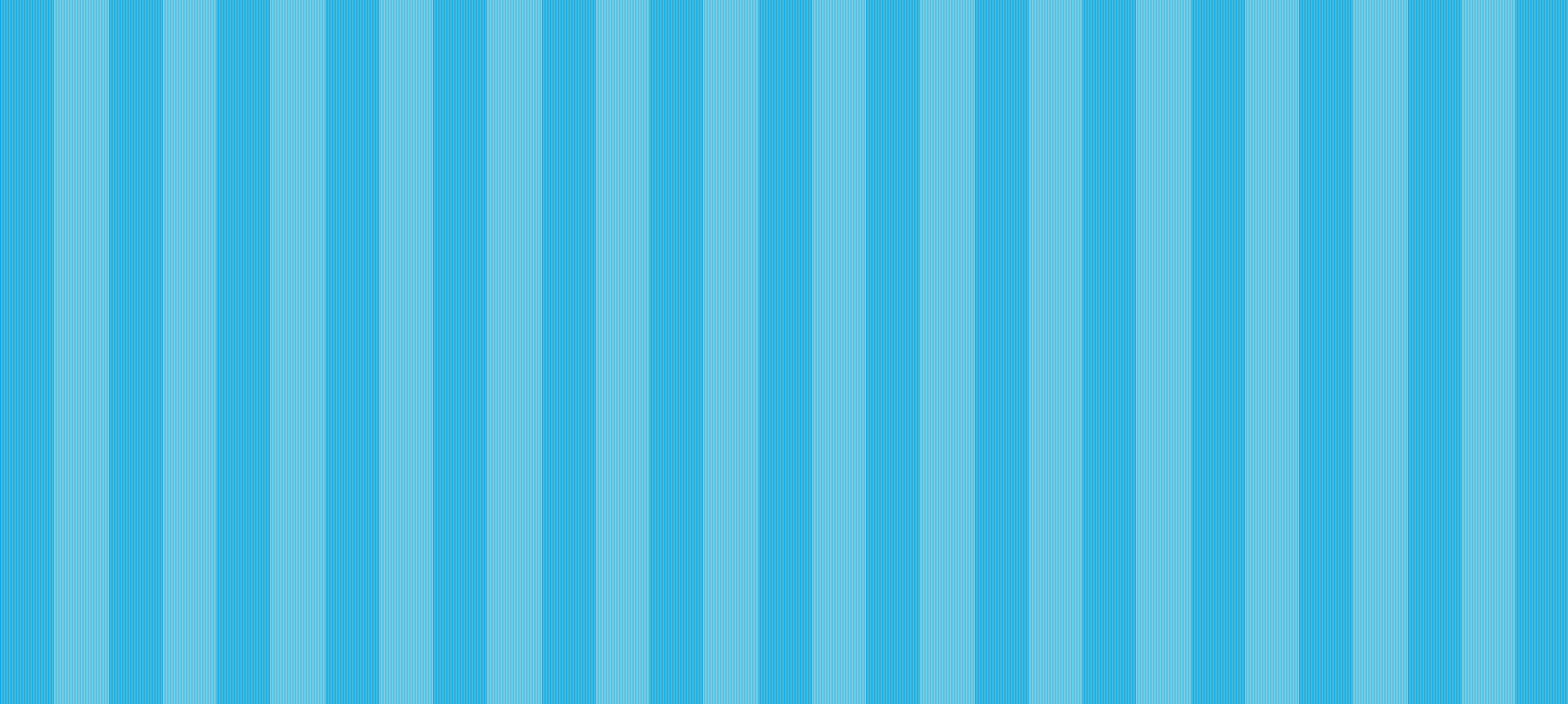 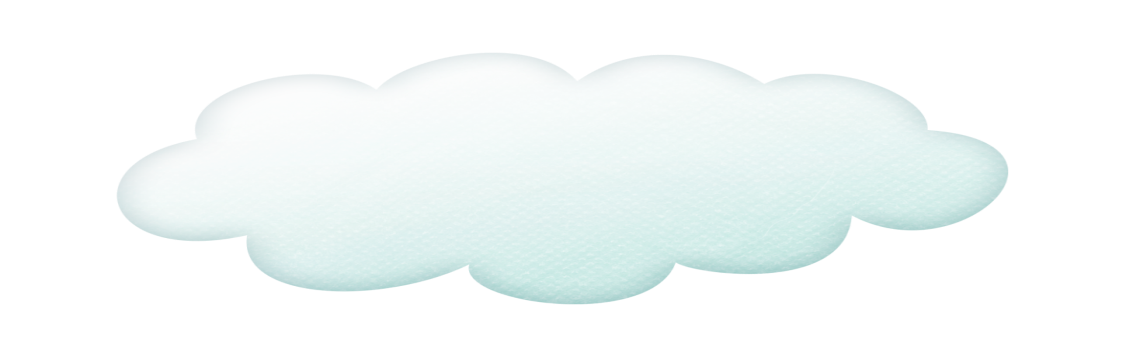 Значение книг А. Барто 
в раннем возрасте
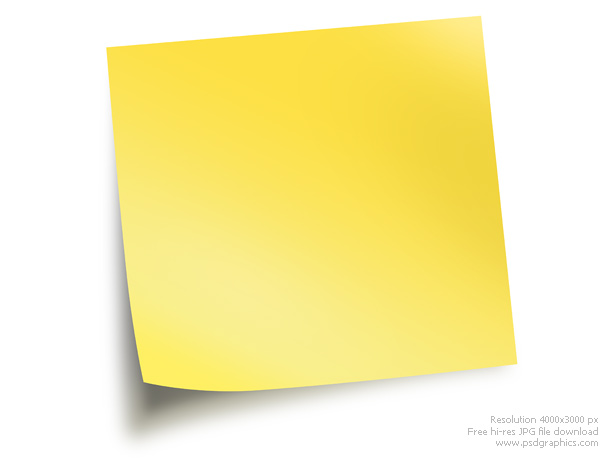 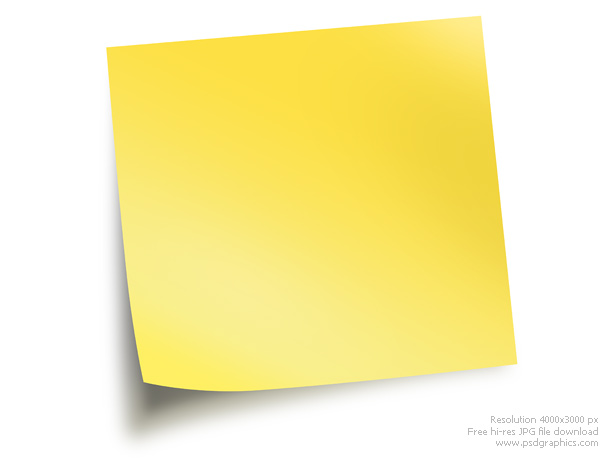 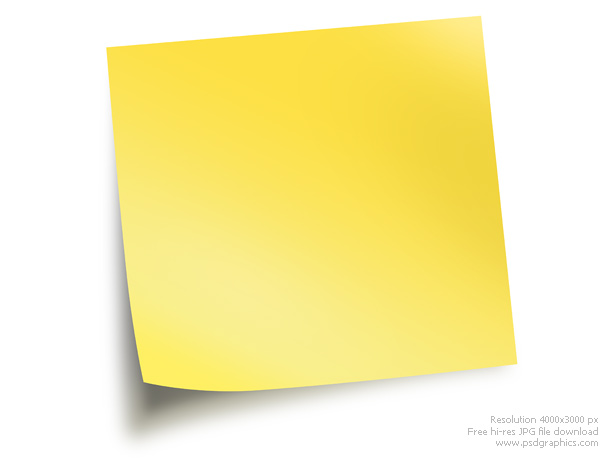 Способствуют развитию у детей инициативной речи
Способствуют формированию нравственных качеств ребенка
Способствуют раннему всестороннему развитию  ребенка
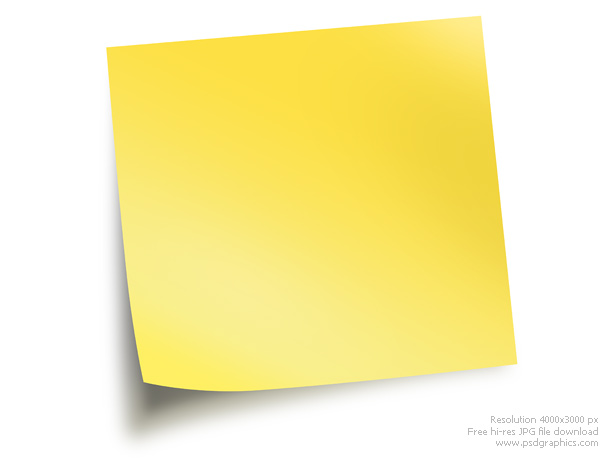 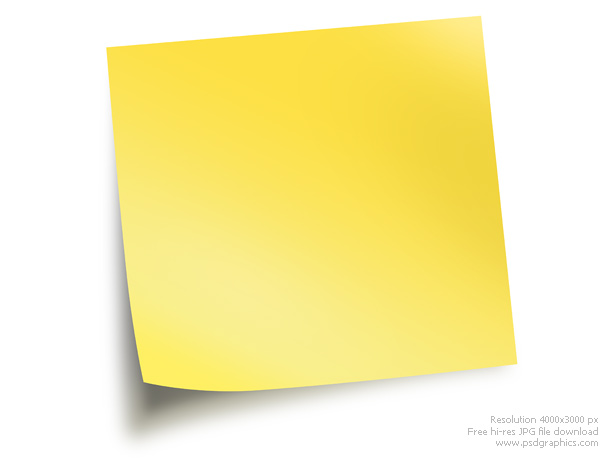 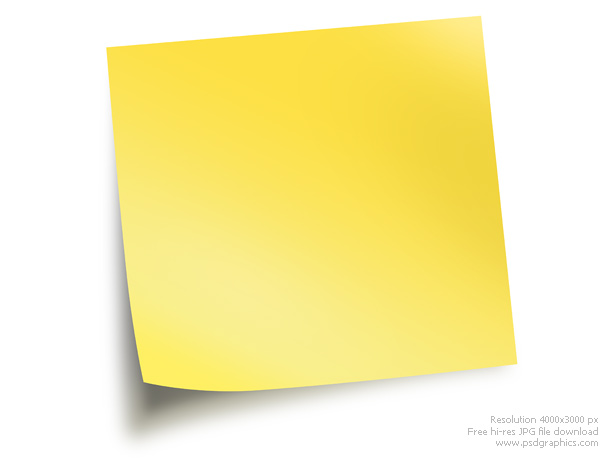 Помогают вовлекать детей в совместную деятельность со взрослым
Хороший способ развлечь ребенка, увлечь игрой
Способствуют формированию у детей эмоционально-эстетического, бережного отношения к игрушкам
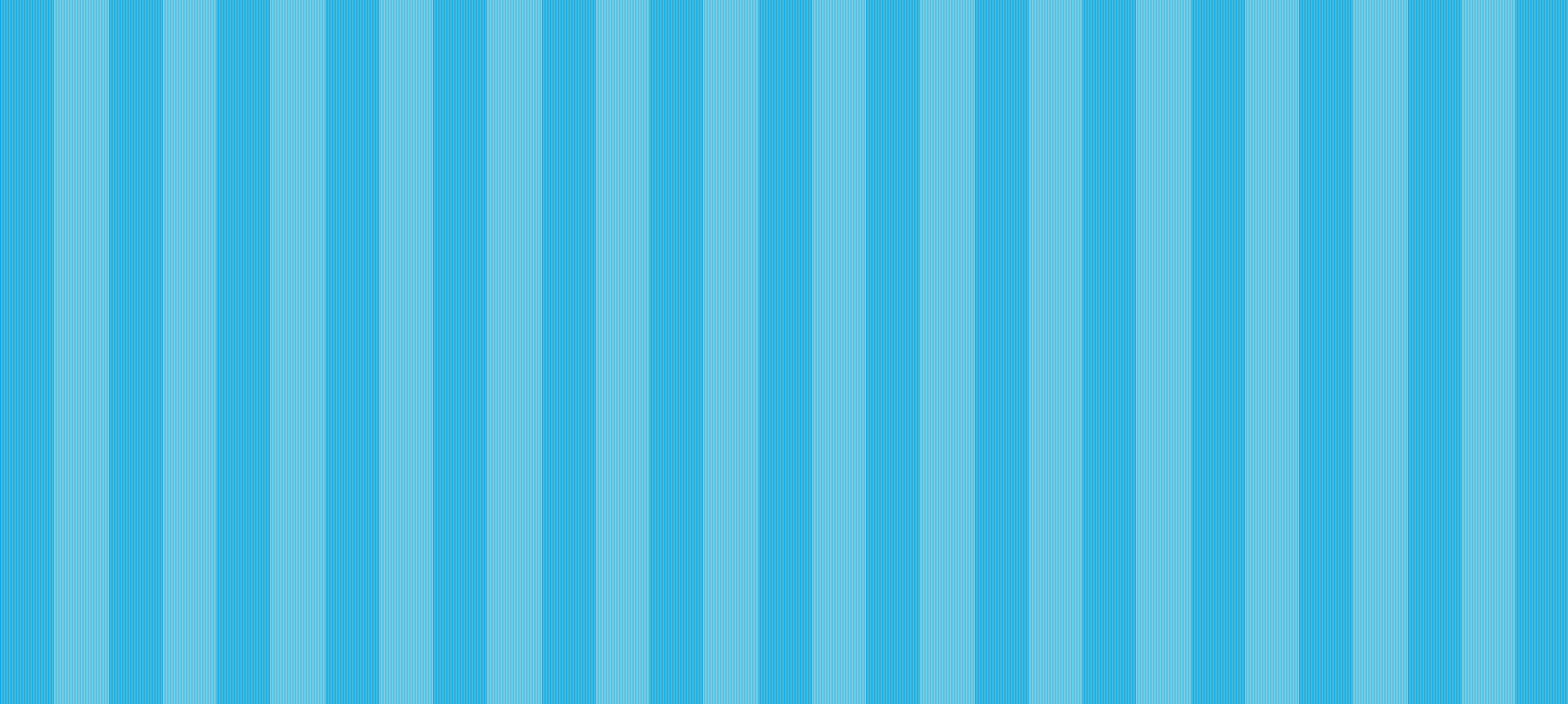 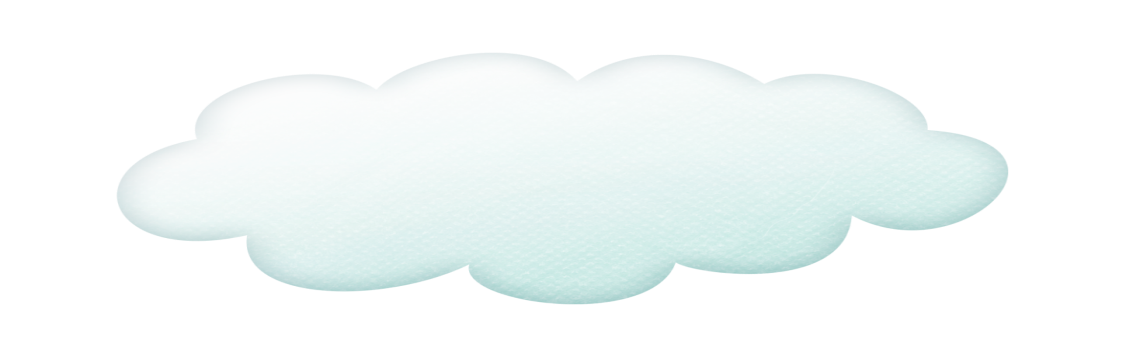 Как подружить ребенка с книгой ?
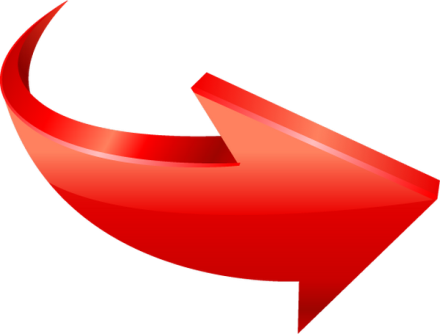 С помощью интерактивного чтения!
Советы мамы
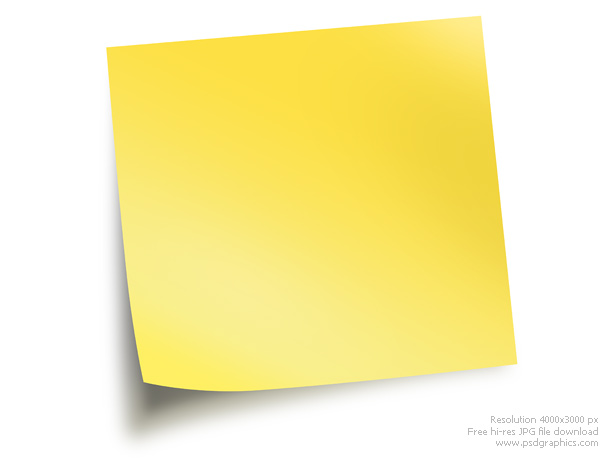 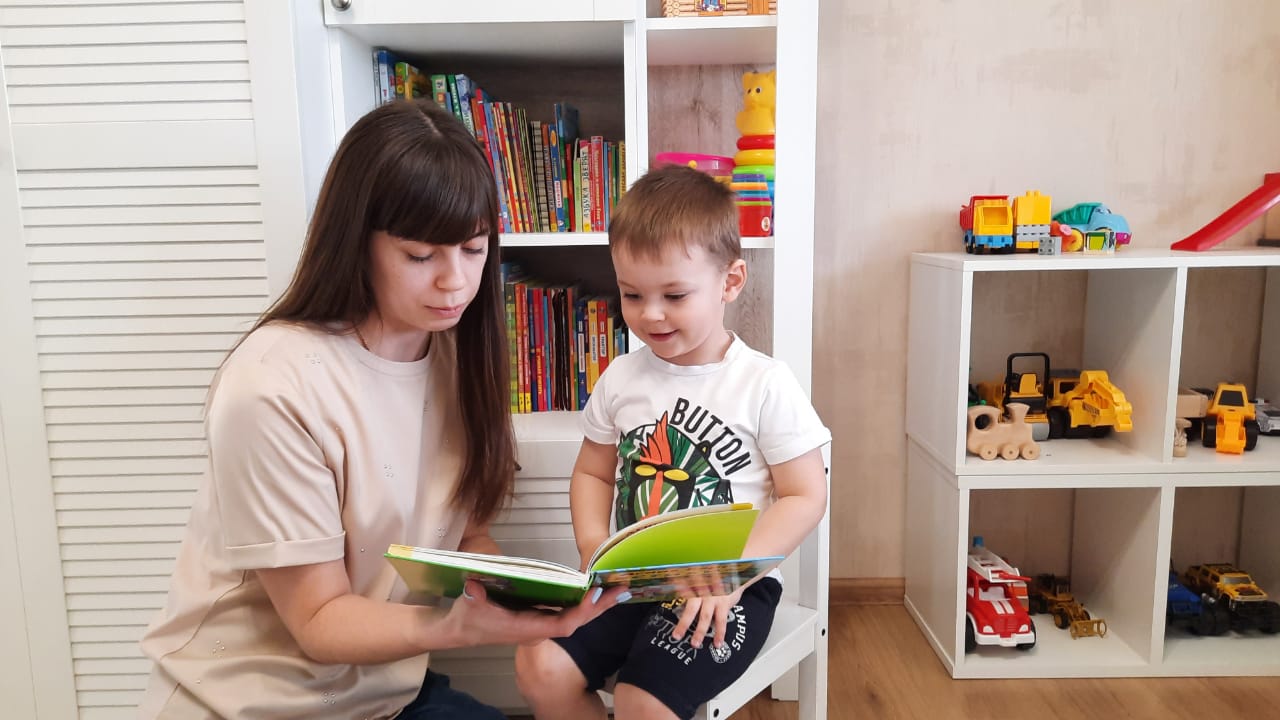 Читайте вместе, делайте паузы, чтобы поговорить о том, что интересует ребенка
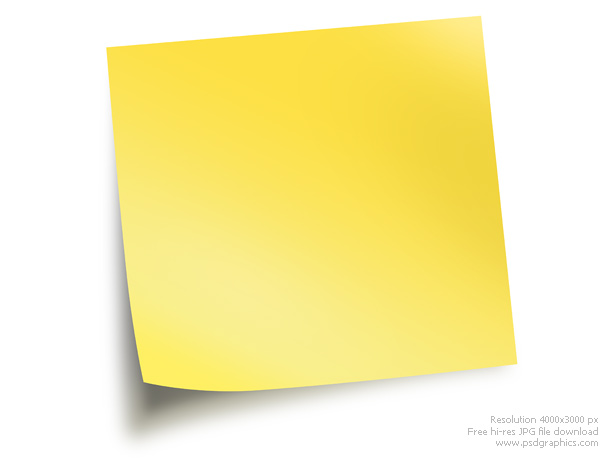 Обсуждайте детали книги
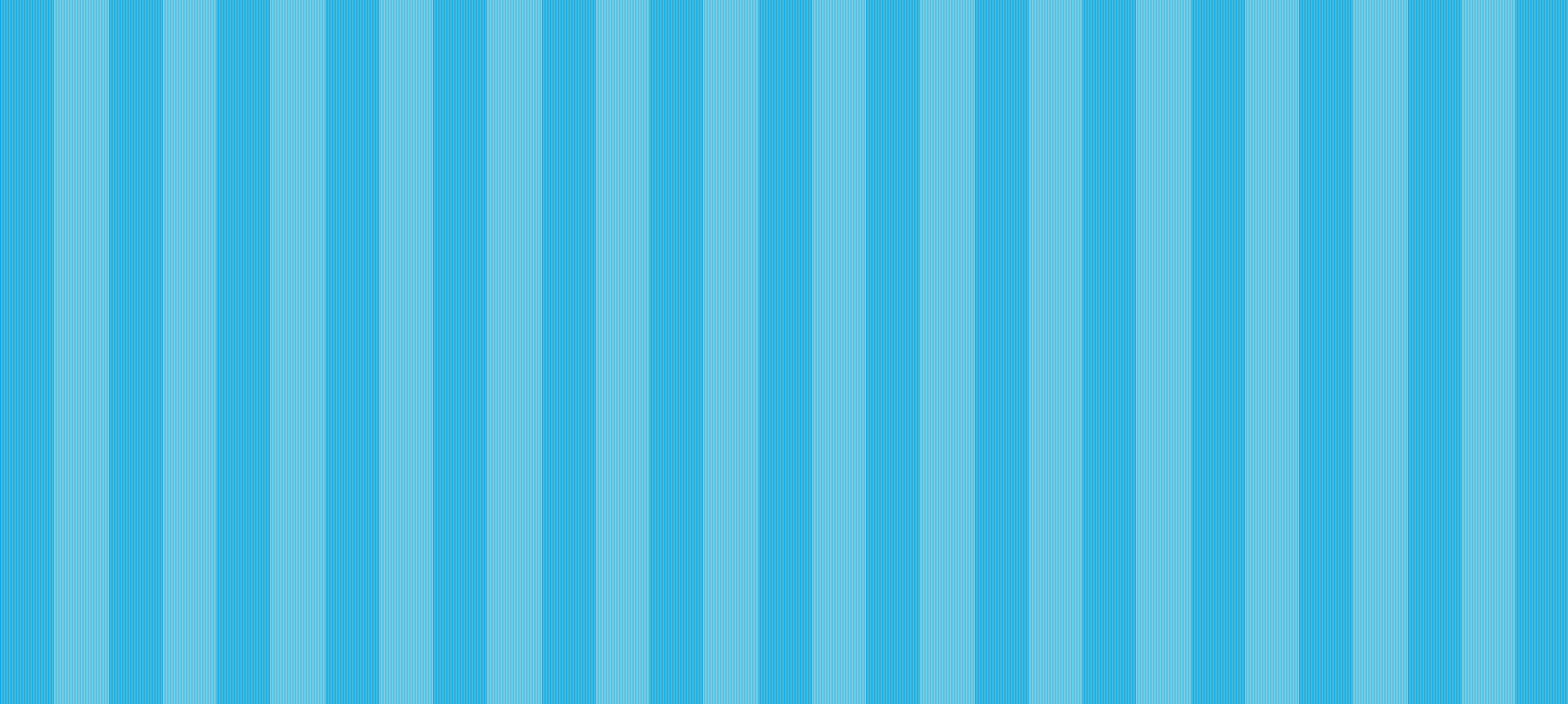 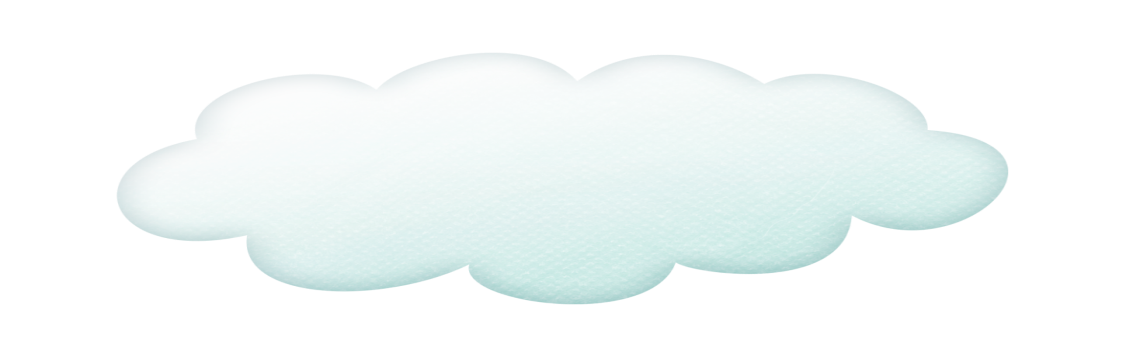 Как подружить ребенка с книгой ?
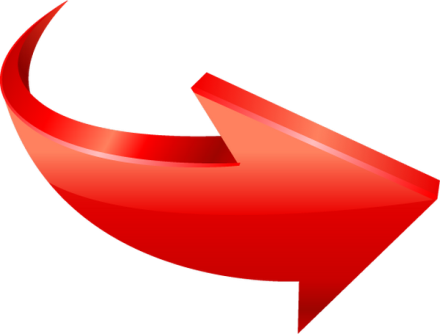 С помощью интерактивного чтения!
Советы мамы
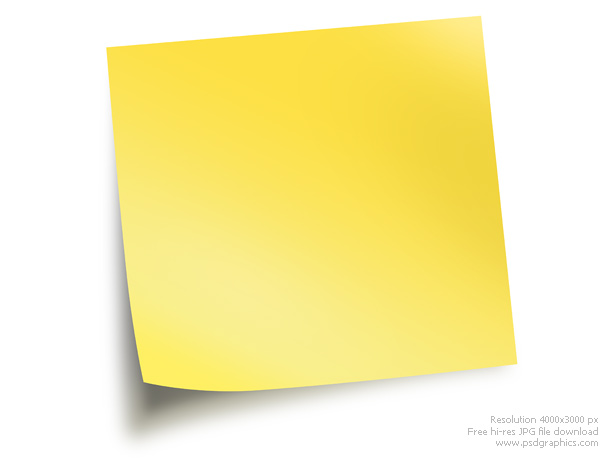 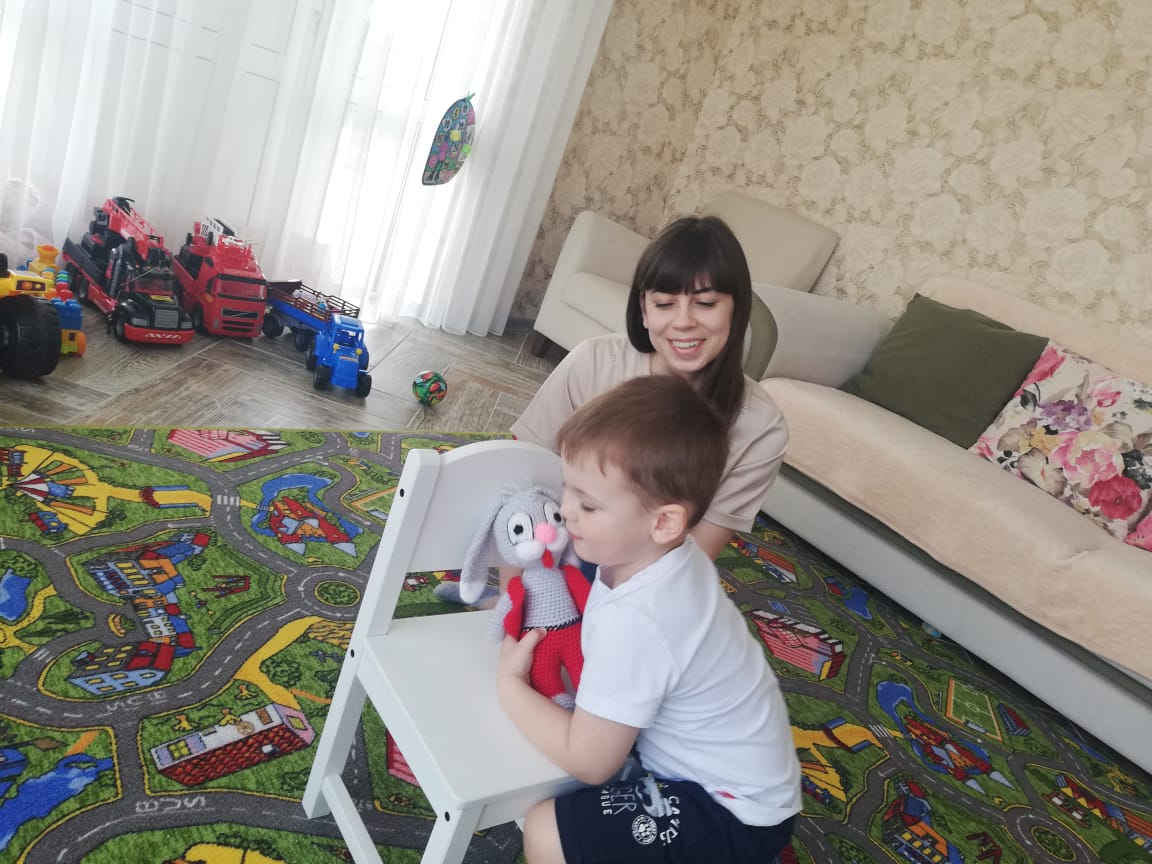 Задавайте как можно больше вопросов
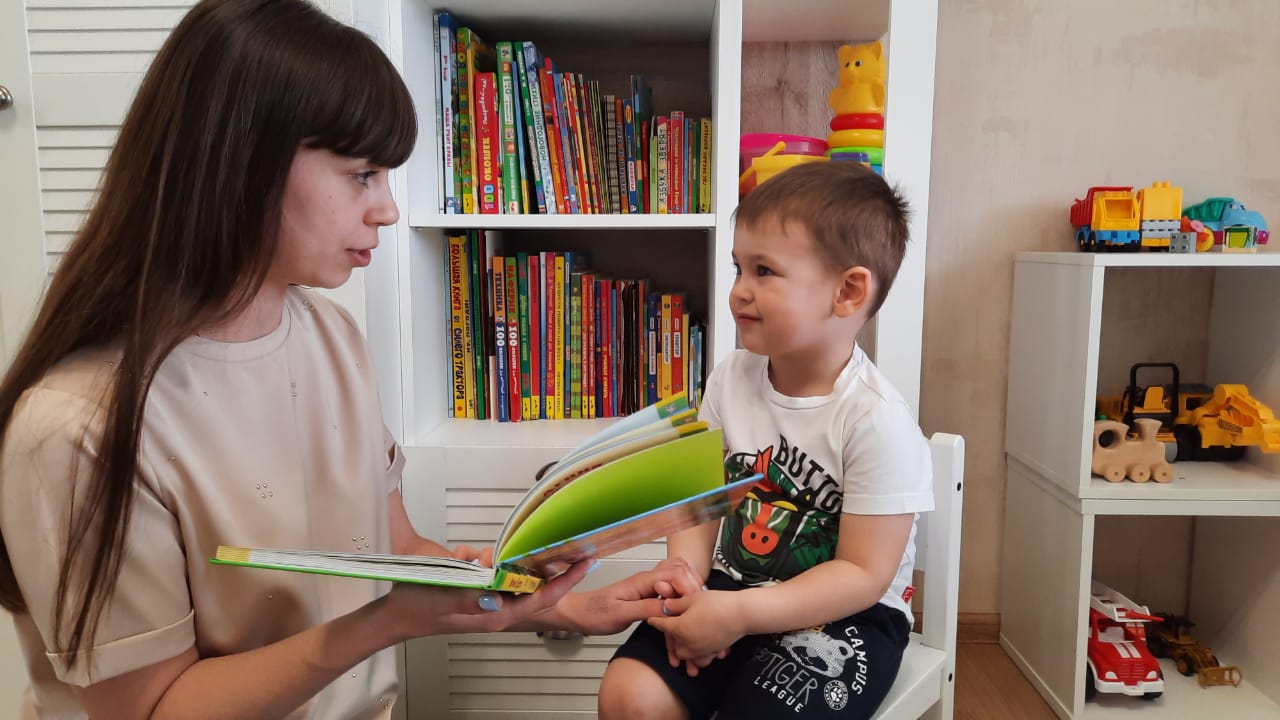 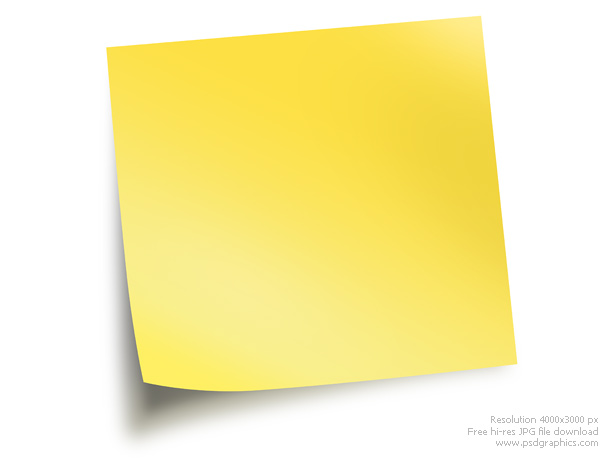 Разыгрывайте историю в лицах в форме мини-спектакля
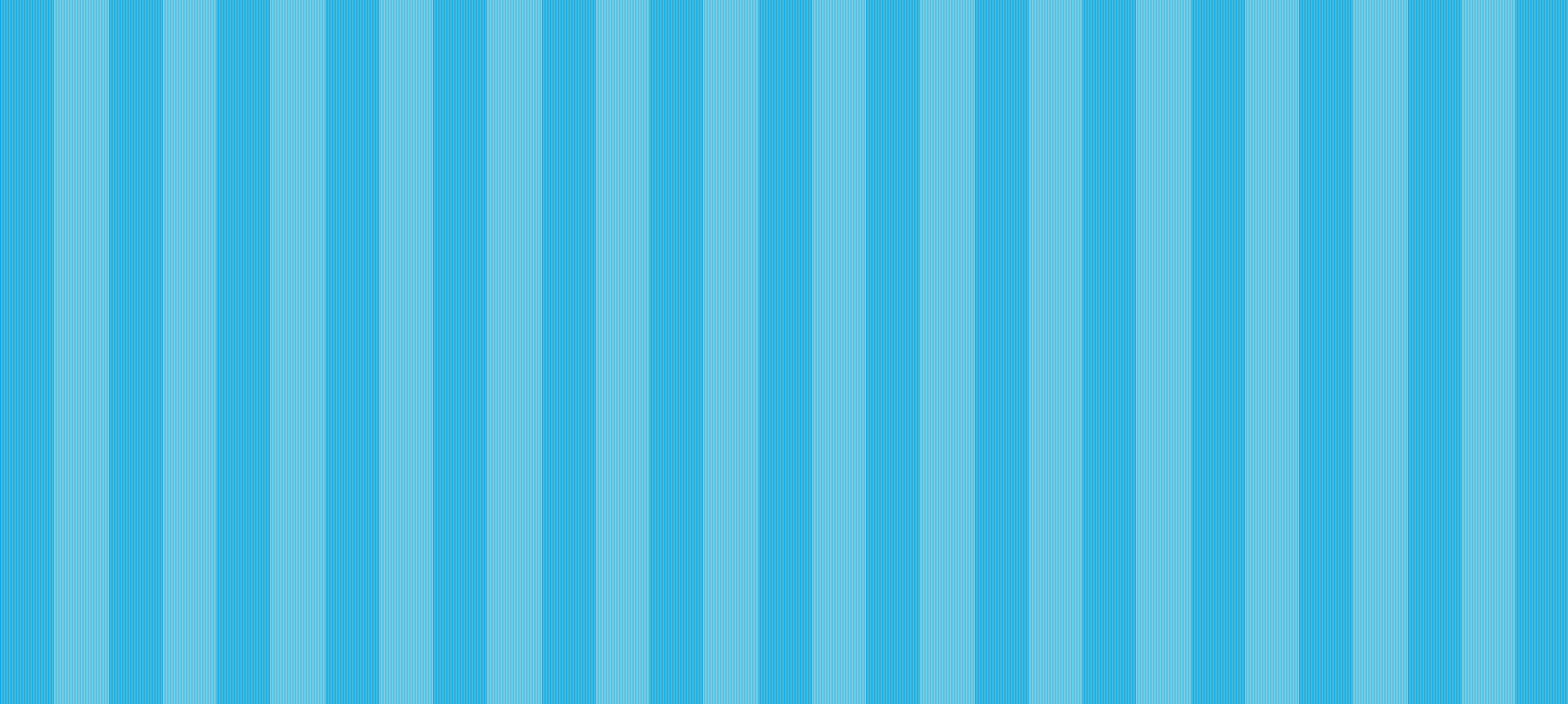 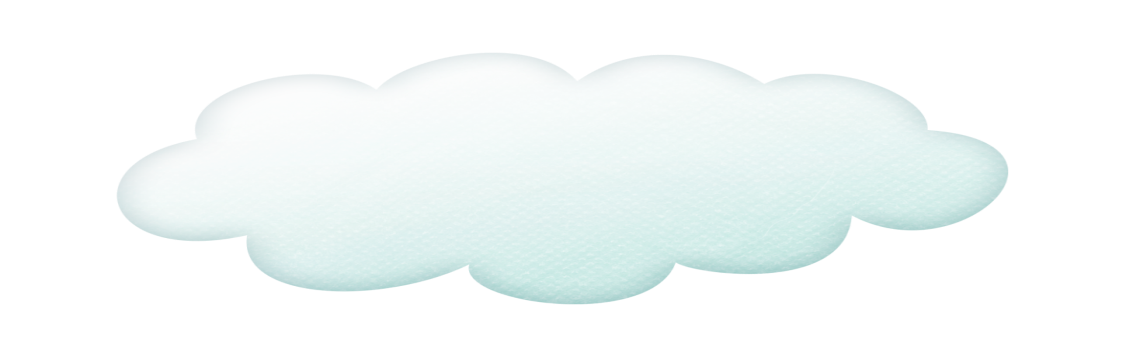 Как подружить ребенка с книгой ?
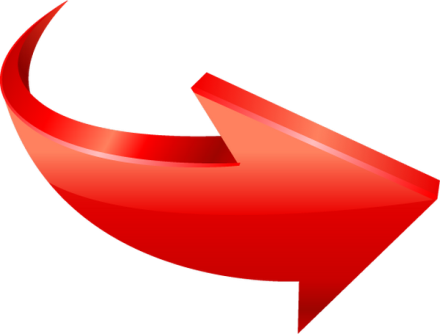 С помощью интерактивного чтения!
Советы мамы
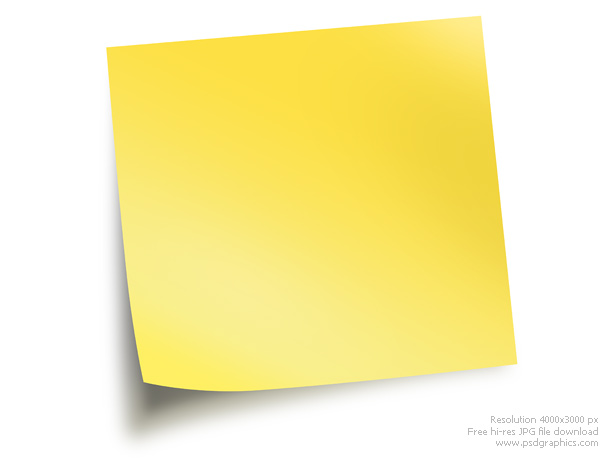 Делитесь 
мнением 
о книге
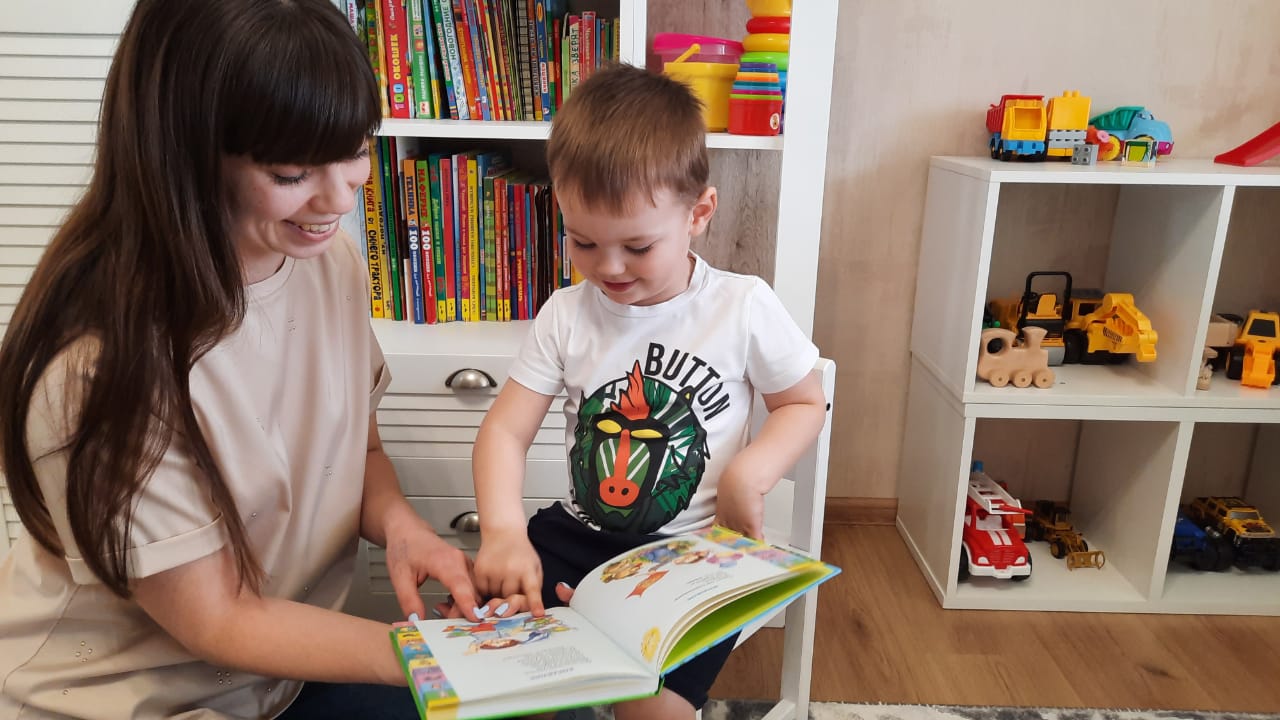 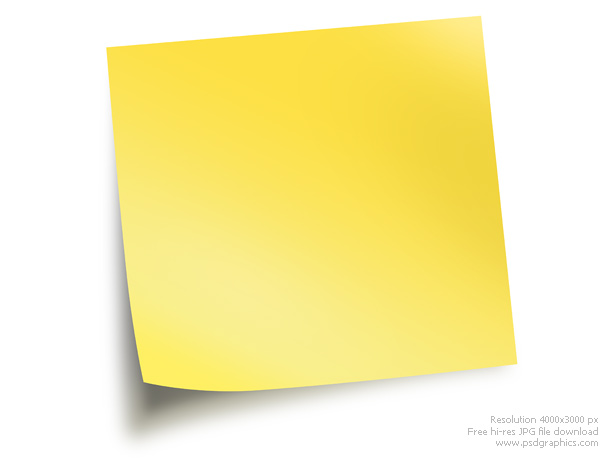 Побуждайте ребенка пересказывать любимые истории
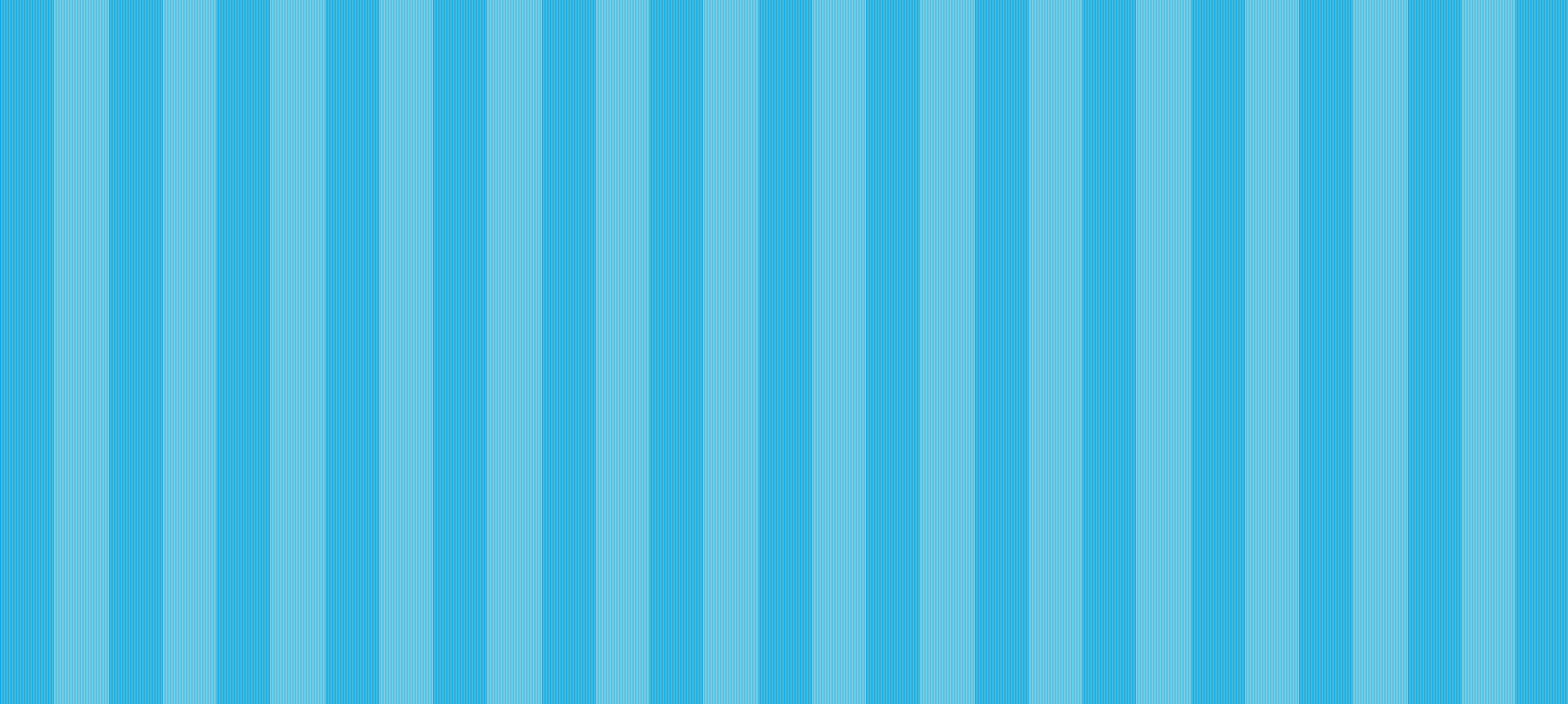 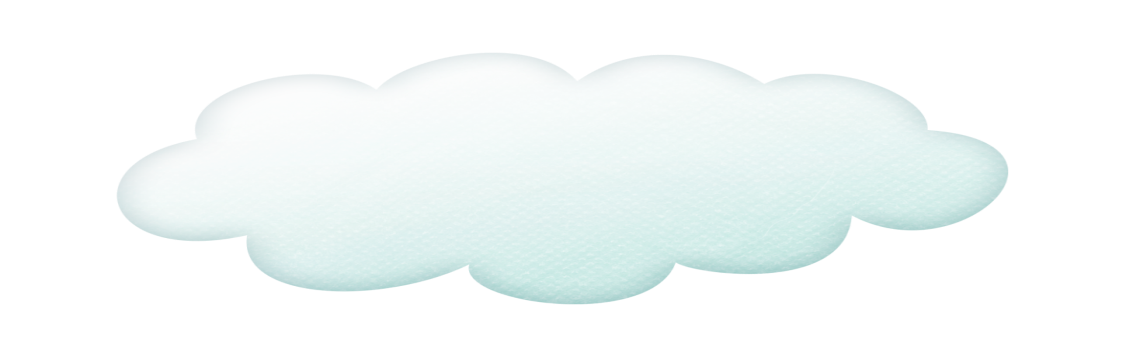 Как подружить ребенка с книгой ?
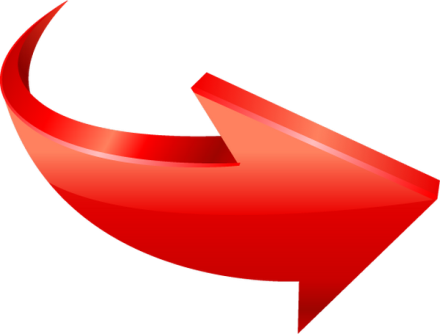 С помощью интерактивного чтения!
Советы мамы
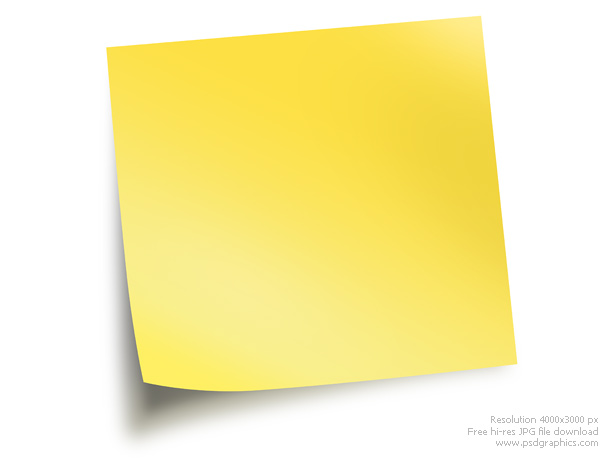 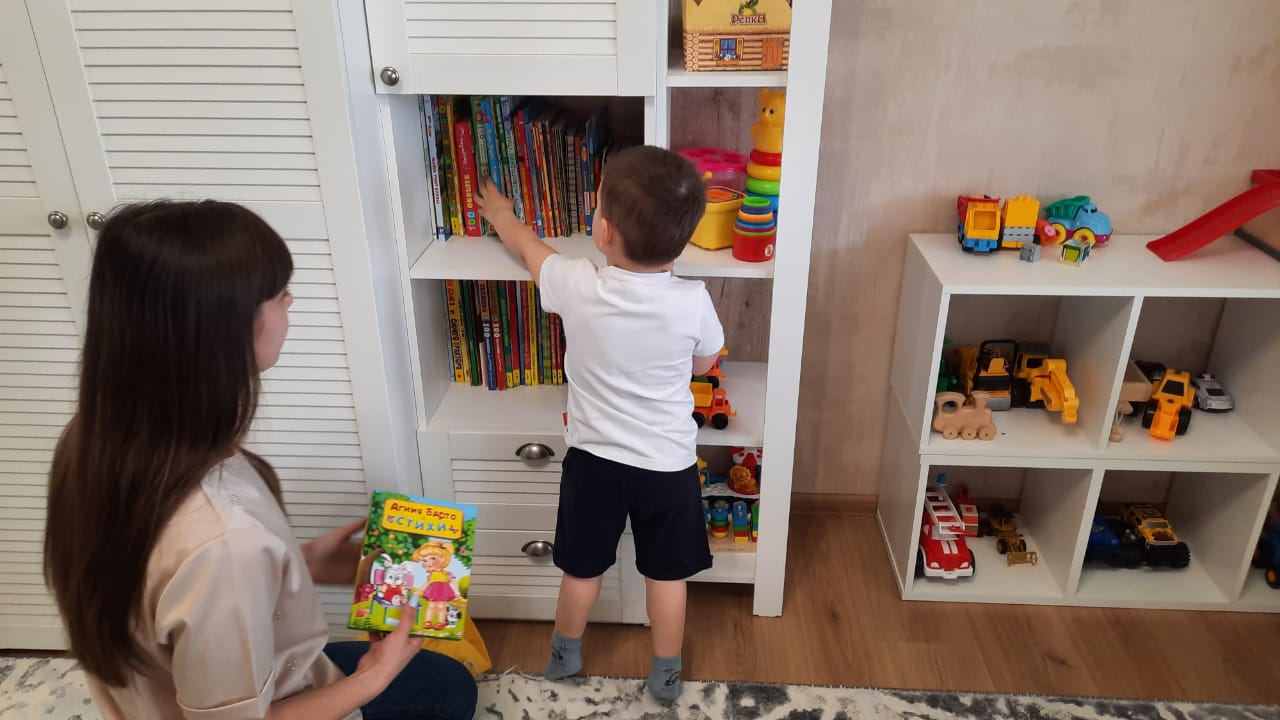 Выбирайте книгу о том, что вашему ребенку знакомо
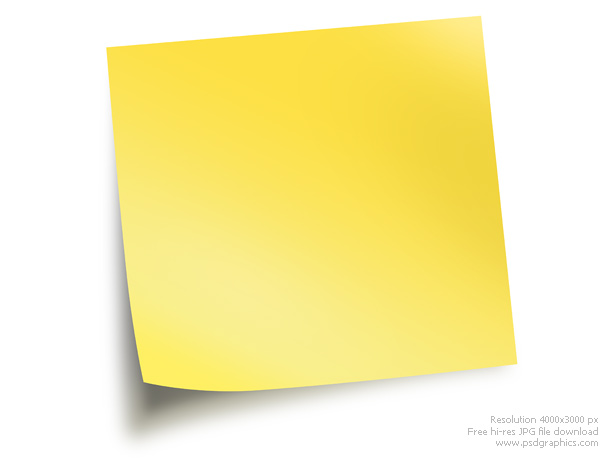 Соотносите сюжет с реальным опытом
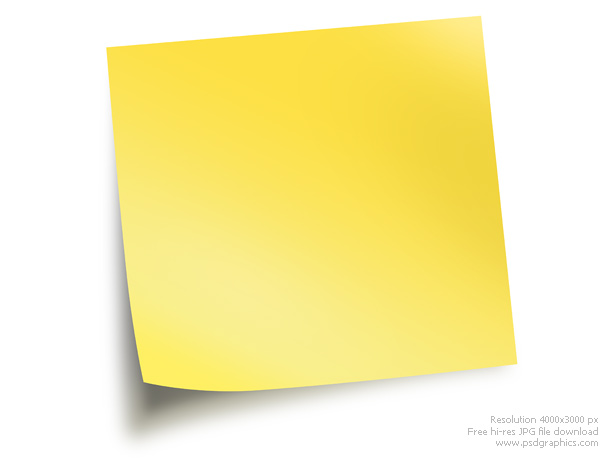 Хвалите ребенка во время чтения
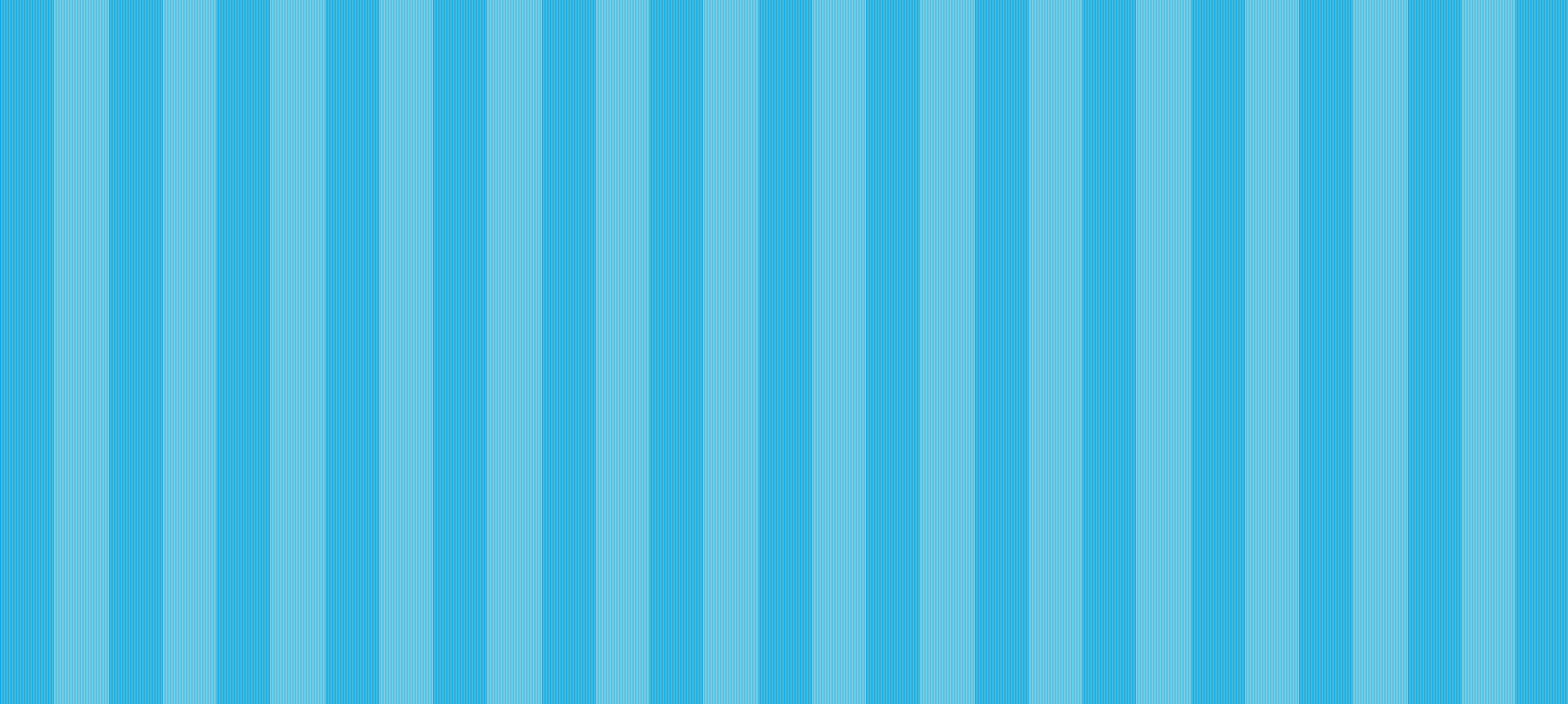 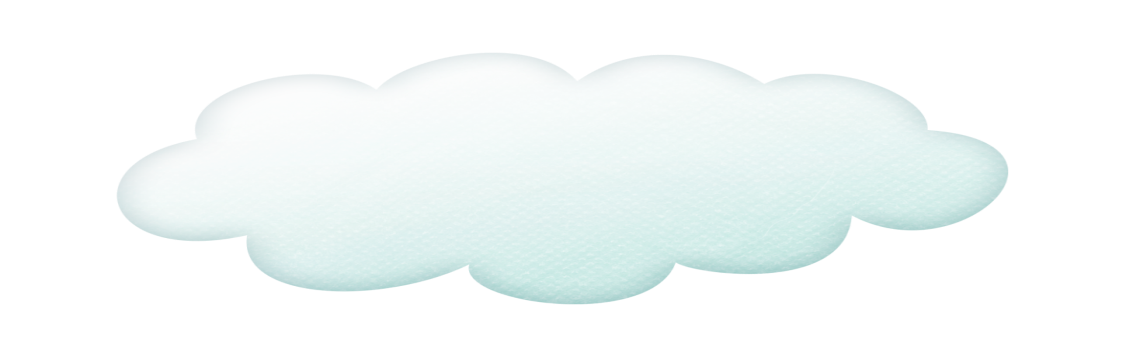 Первые шаги к интерактивному чтению с детьми!
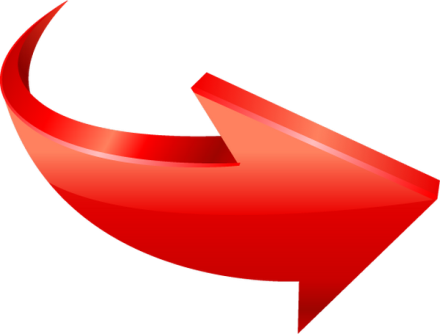 С чего начать?
Советы мамы
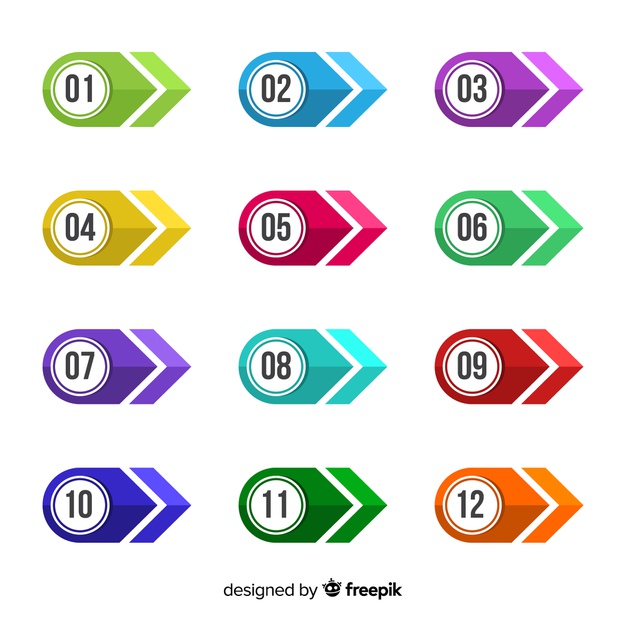 Создайте дома небольшую библиотеку для индивидуального знакомства ребенка с книгой
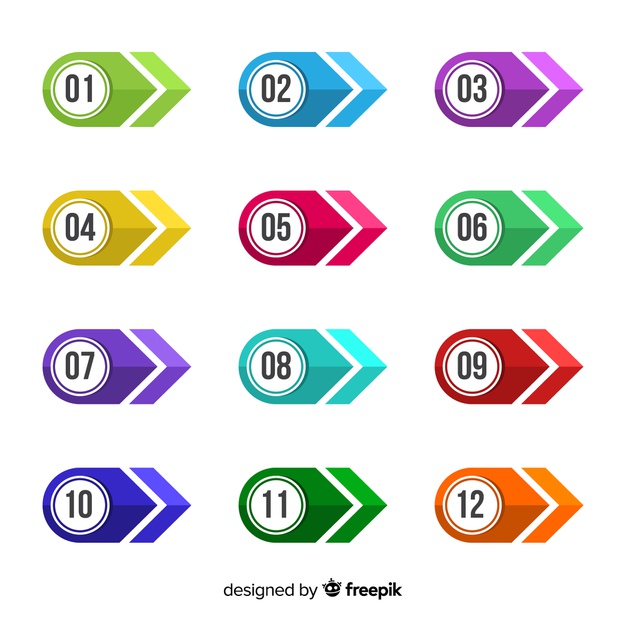 Начните с любимых героев ребенка
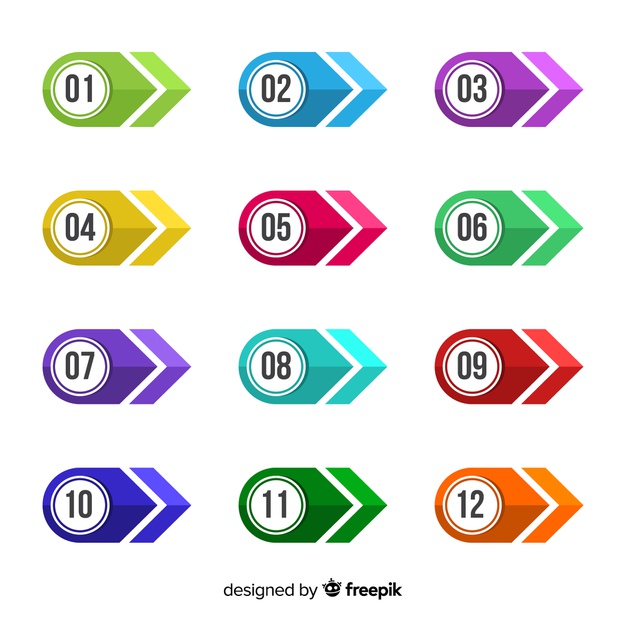 Завершайте каждый день книгой, а не электронным устройством
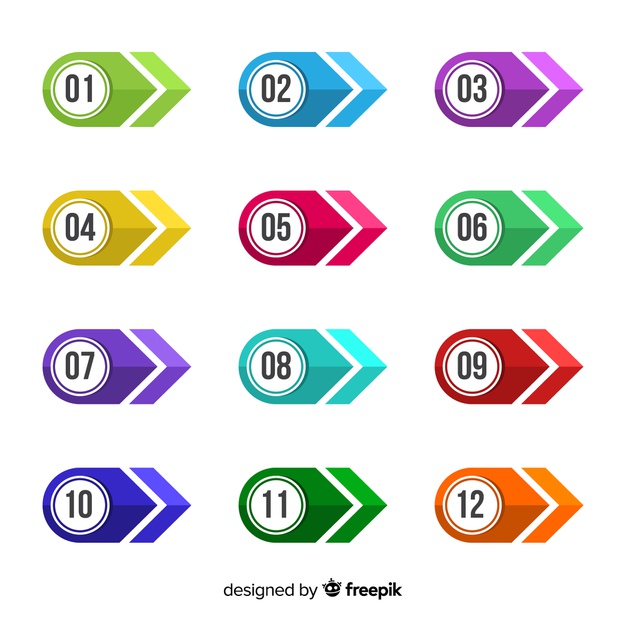 Используйте правило «Сколько читаешь – столько играешь»
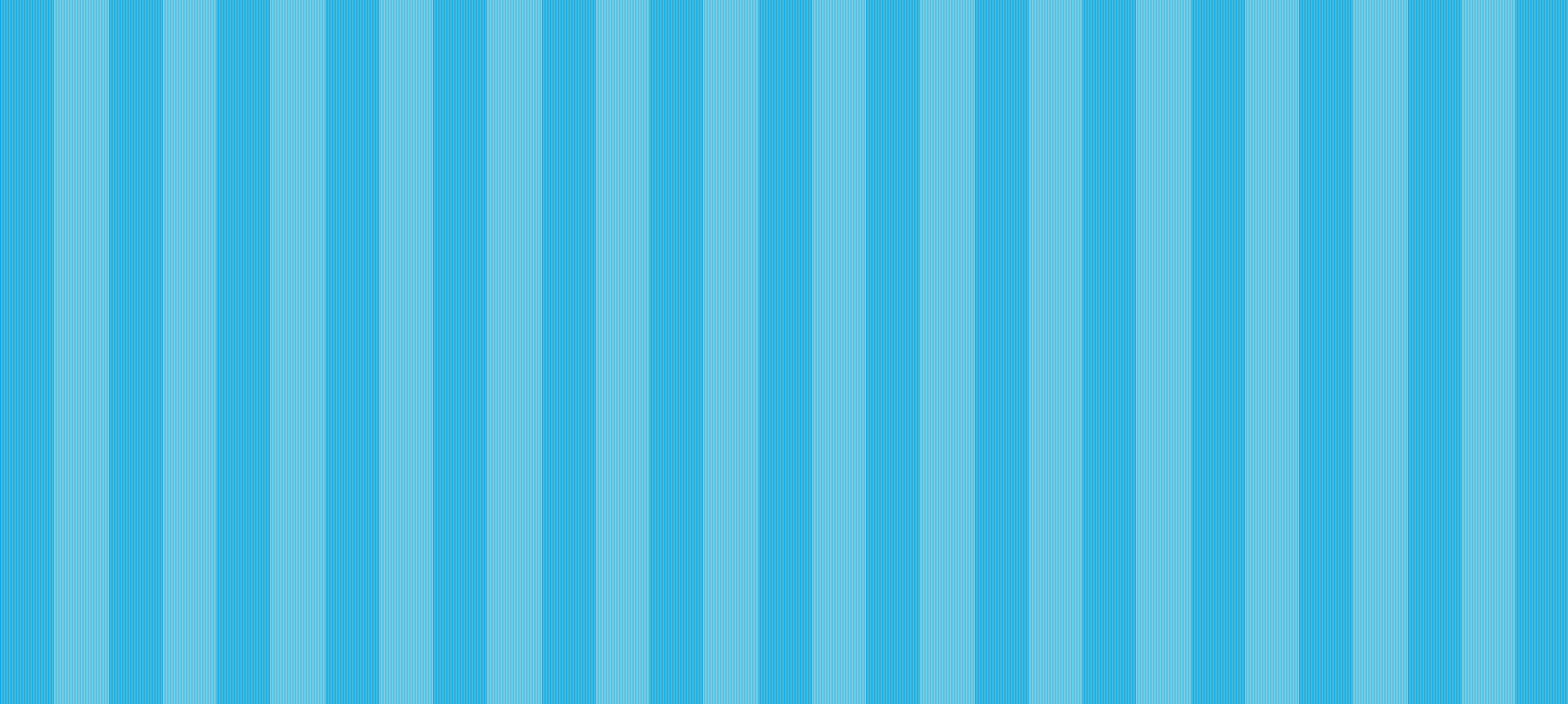 Дети, которые читают книги, 
вырастают во взрослых, 
которые думают
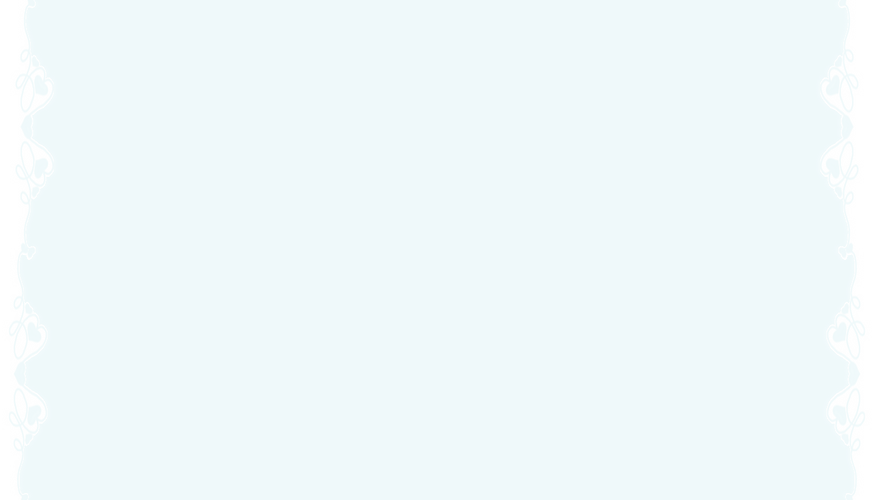 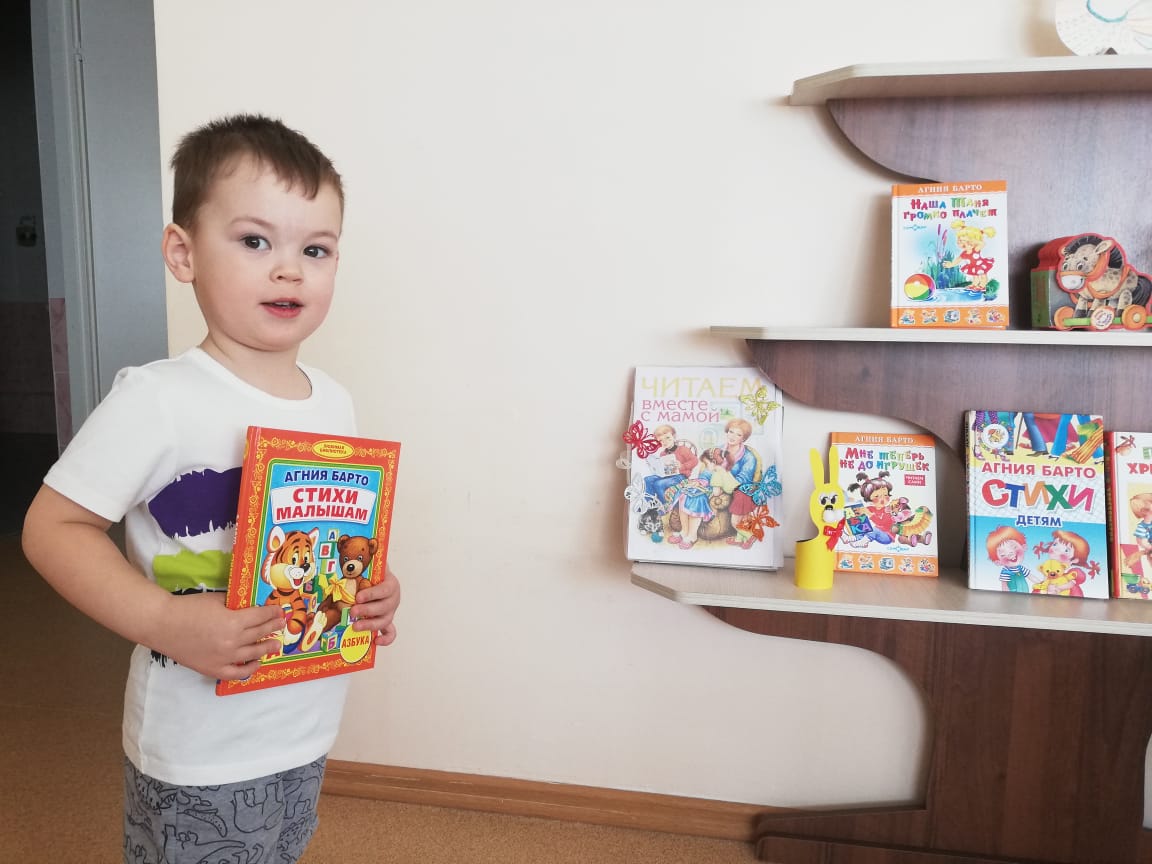